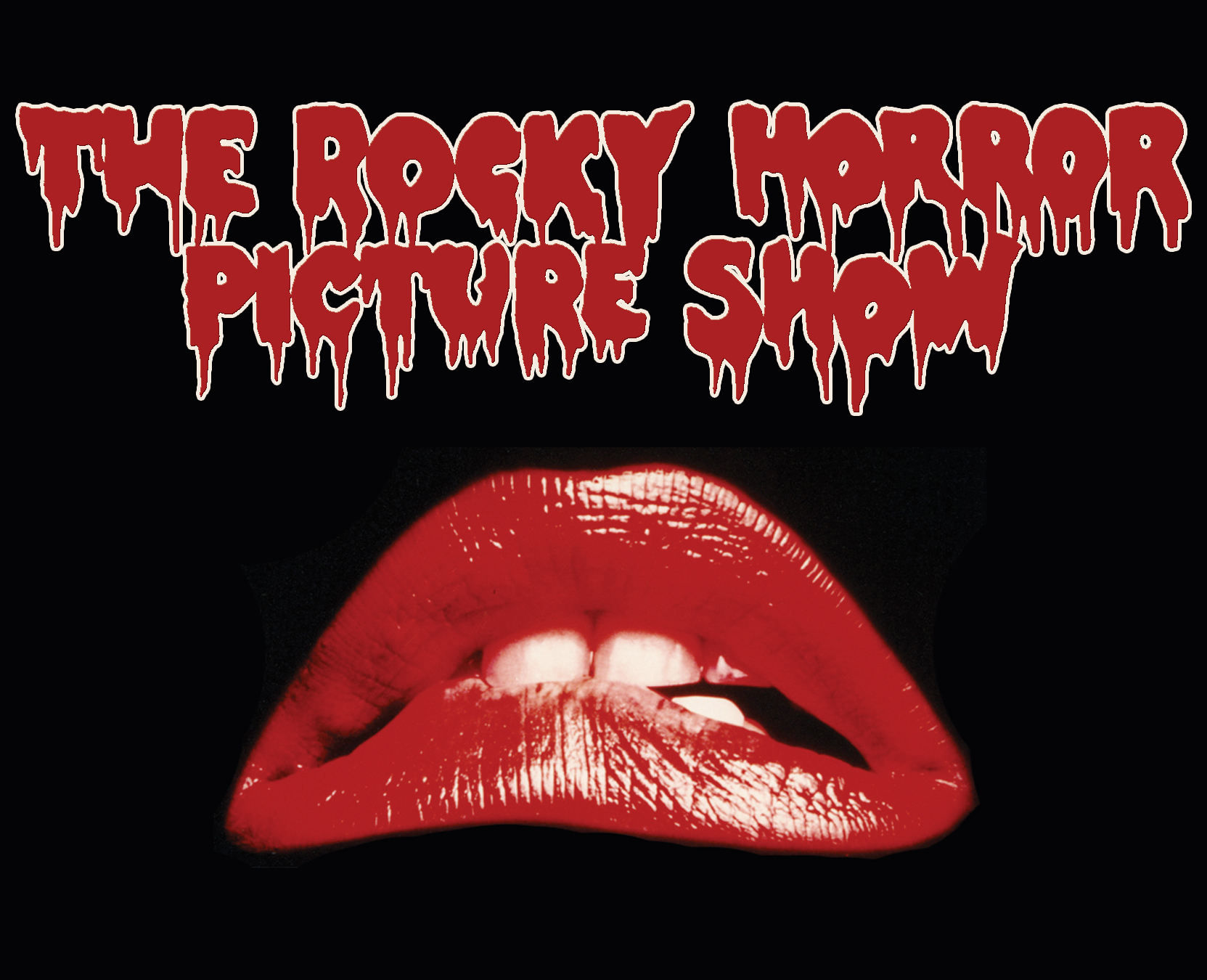 How this Queer Cult Classic is Religious at its Core
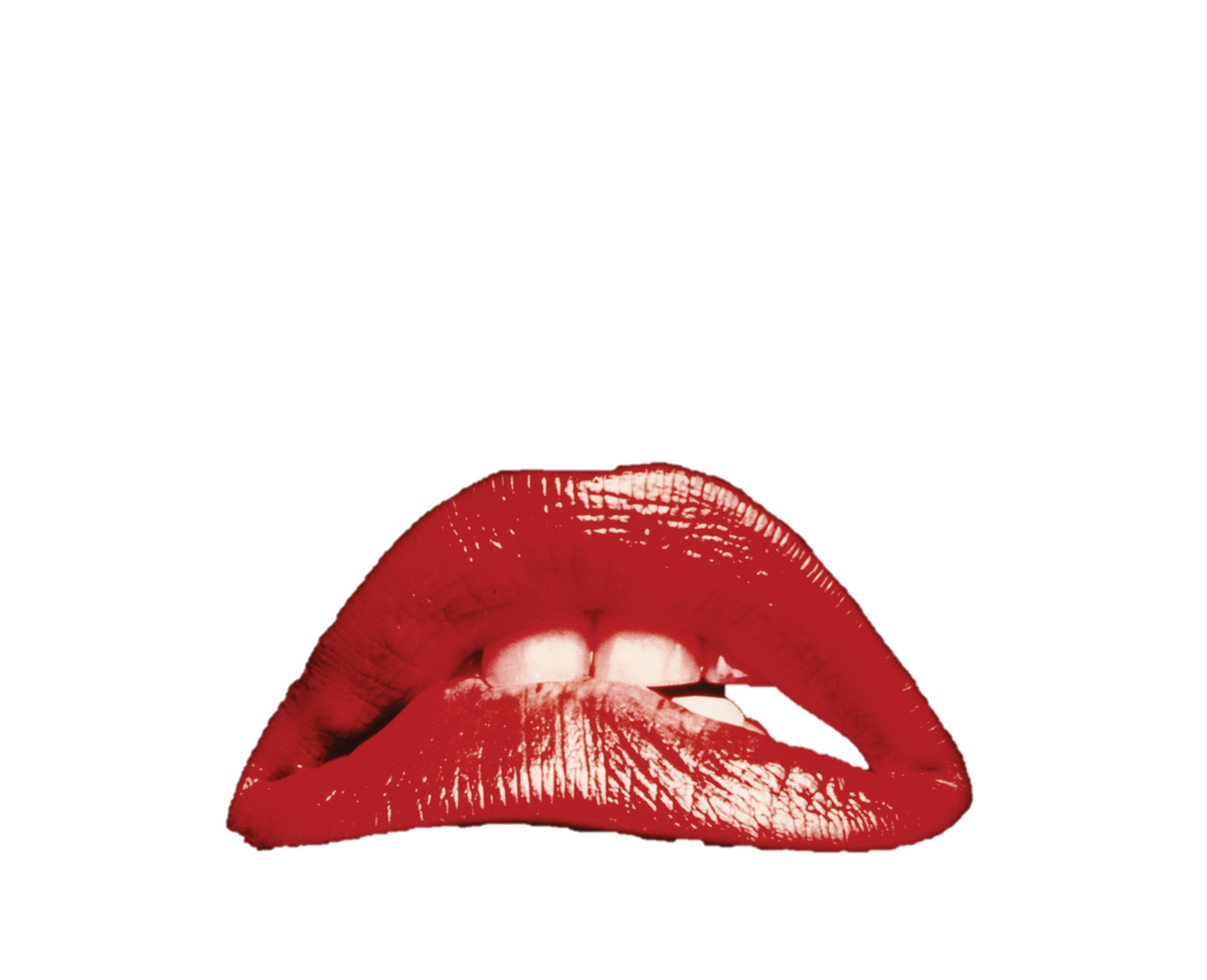 Cultural Background
Released in 1975 during the sexual liberation movement
Acts as commentary on the time period’s attitude towards the LGBTQ+ community 
Focuses on challenging social norms that most people found uncomfortable at the time
Contradicts Christianity’s views on purity culture
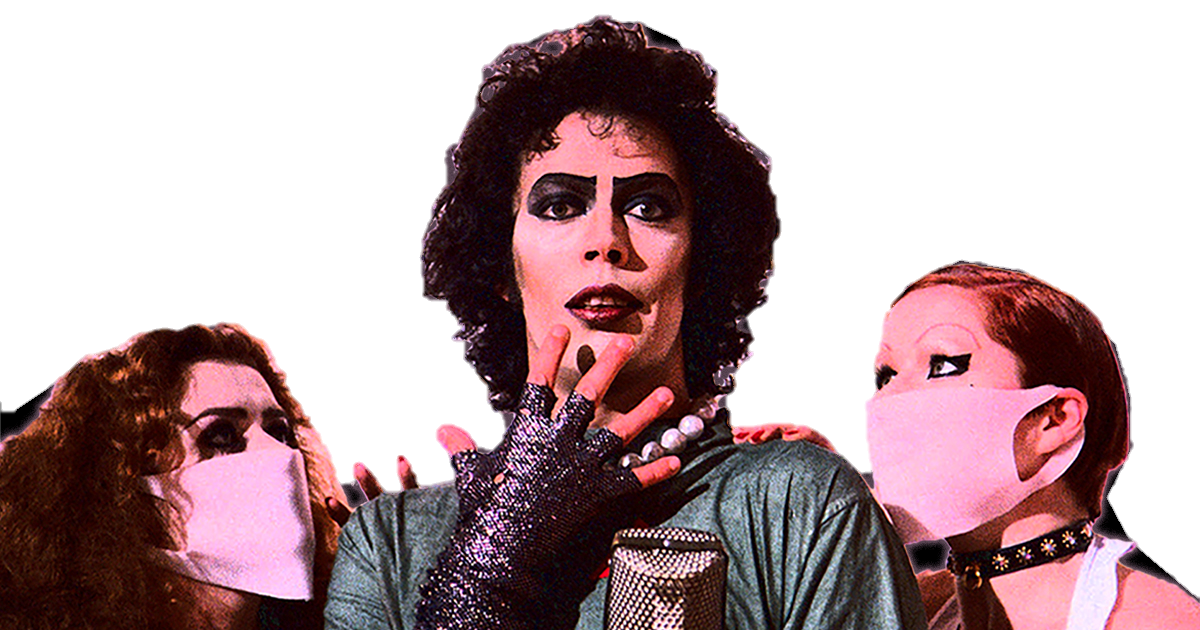 Brad & Janet : Adam & Eve
The morally righteous couple who are living pure 
	lives before encountering their moral downfall

     Both eat the “forbidden fruit,” becoming aware of their humanity

             Both disappoint a higher power through disobedience

 	            Both banished from paradise
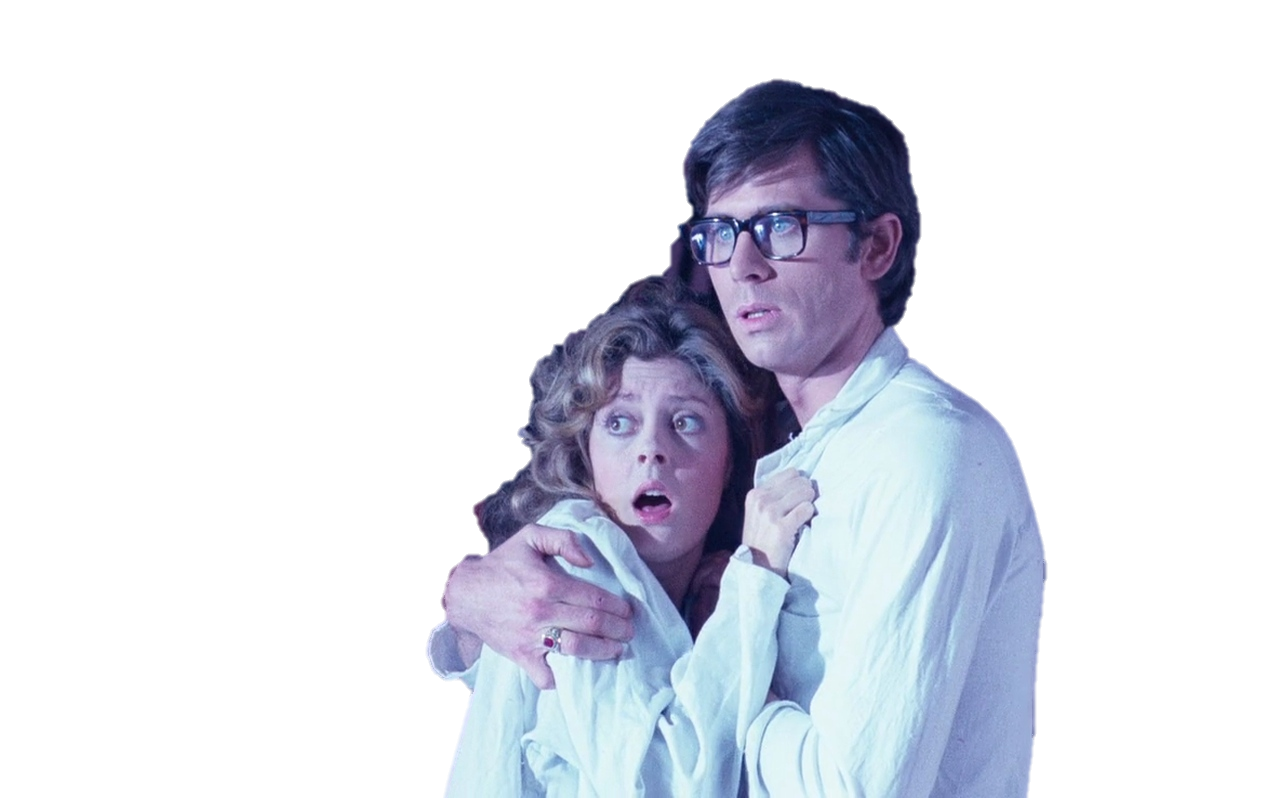 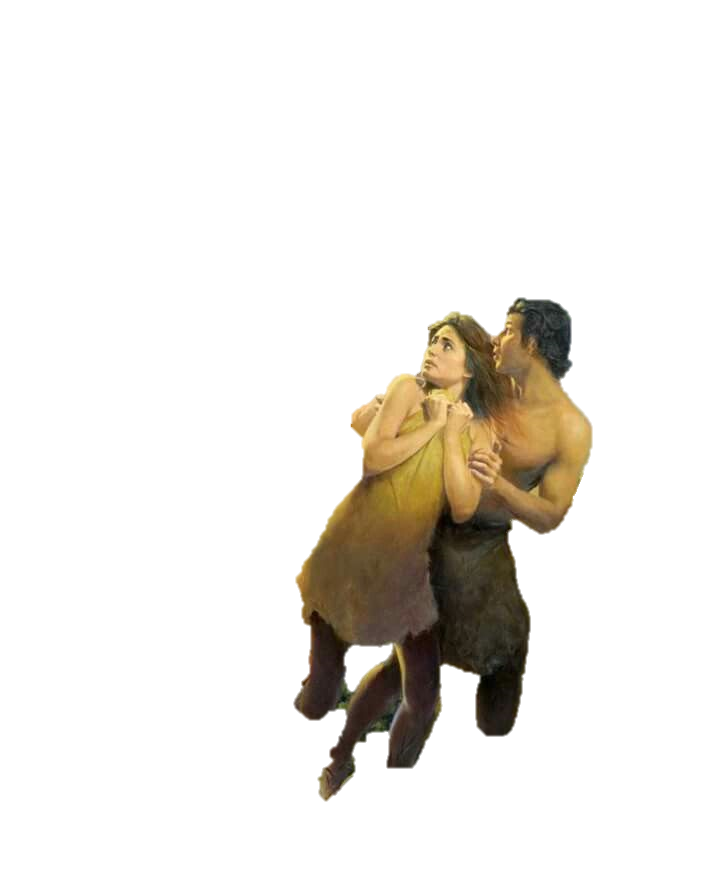 “At that moment, their eyes were opened, and they suddenly felt shame at their nakedness…”

Genesis 3:7 (NLT)
Rocky : The Forbidden Fruit, (also) Adam, & Martyr?
Rocky acts as Janet’s source of temptation in the movie, much like the fruit in the Garden of Eden

Rocky is the creation of Dr. Frank-N-Furter, as Adam is the creation of God

Biblical allusion to the creation of man in Frank-N-Furter’s song 

Rocky is prepared to die for Dr. Frank-N-Furter, 
and ultimately does when the doctor is killed by Riff Raff, unable to see life worth living without his creator
“In just seven days 
I can make you a man.” 




Dr. Frank-N-Furter
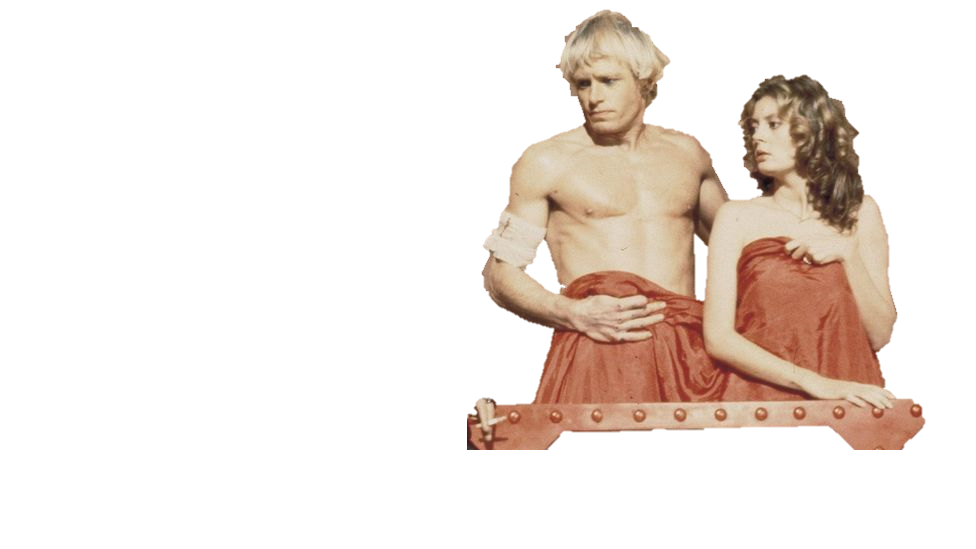 “On the seventh day God had finished his work of creation, so he rested from all his work. And God blessed the seventh day and declared it holy, because it was the day when he rested from all his work of creation.”
Genesis 2:2-3 (NLT)
Dr. Frank-N-Furter : God or the Serpent?
As the Creator of Rocky, he holds the secret to life itself 

Commits heinous acts throughout the film and encourages others to do so as well

The overarching higher power to the other inhabitants of the castle, who follow his every command with blind faith

Ultimately betrayed and put to death by one of his disciples
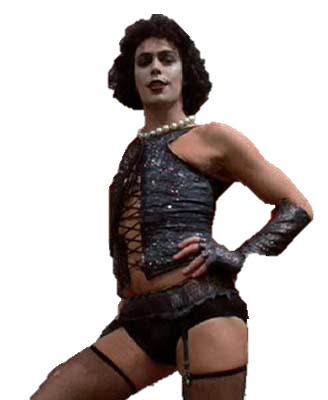 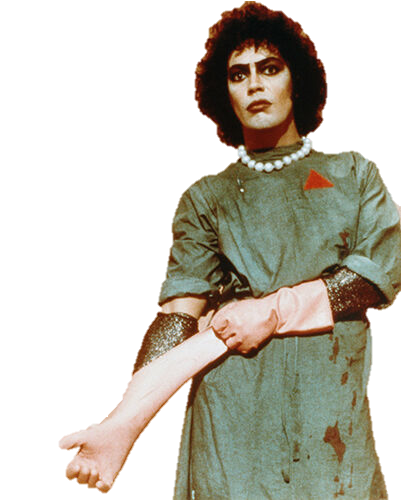 Perhaps Both.
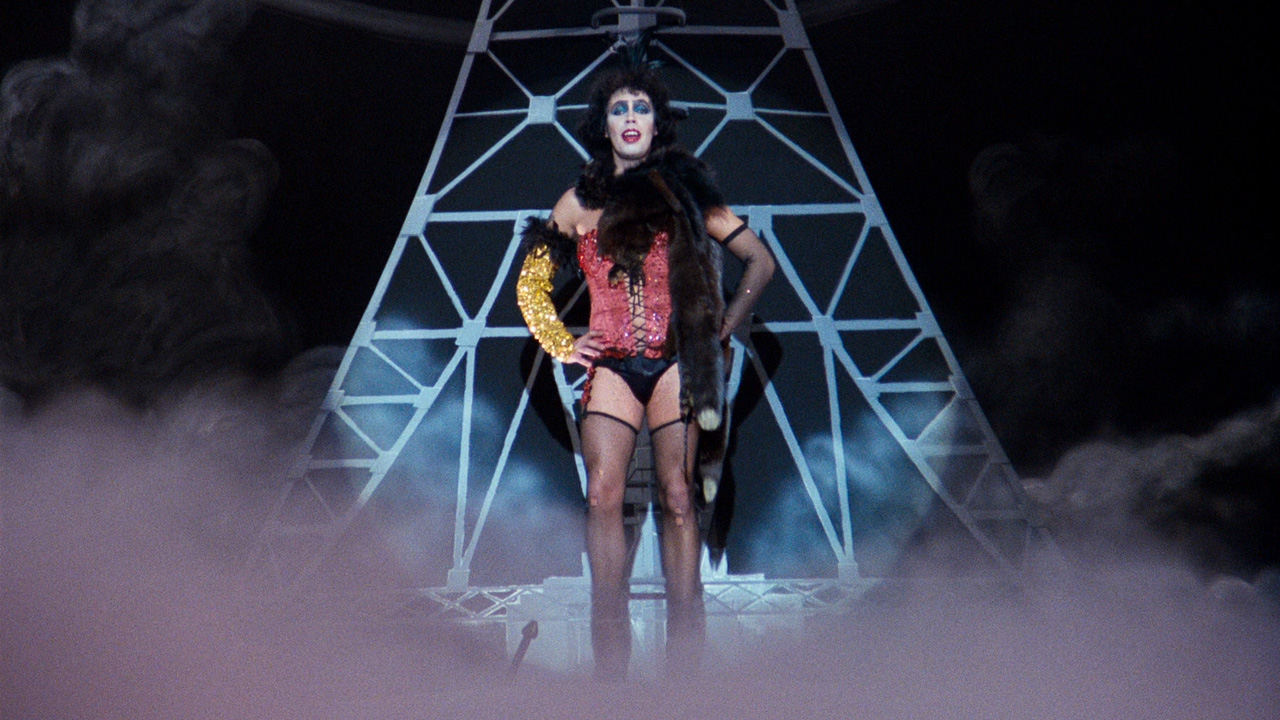 “Give yourself over to absolute pleasure. Swim the warm waters of sins of the flesh - erotic nightmares beyond any measure, and sensual daydreams to treasure forever.”



Dr. Frank-N-Furter
“They have no sense of shame. They live for lustful pleasure and eagerly practice every kind of impurity.”



Ephesians 4:19 (NLT)
True Religion vs. False Religion
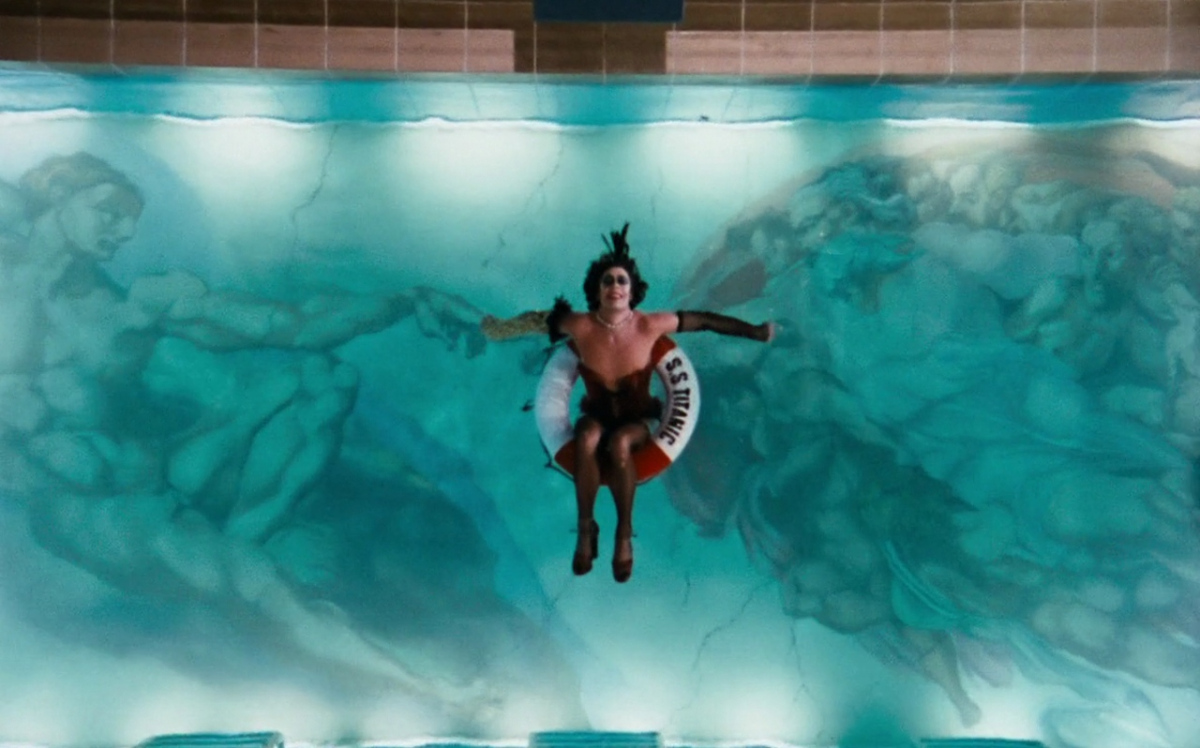 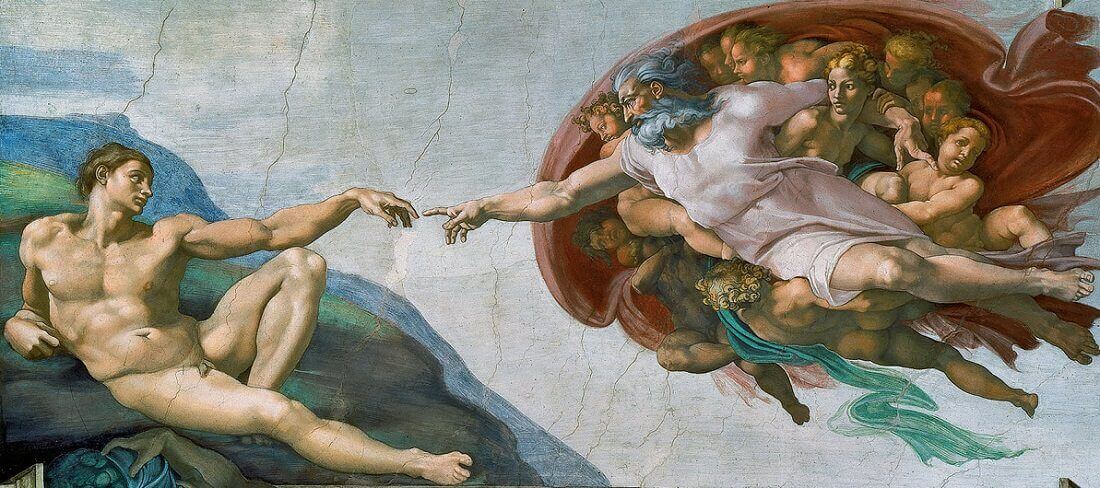 How is Rocky Horror Religion?
Acts as a modern retelling of the book of Genesis 
(as found in the Jewish Bible and the Christian Old Testament)
References to the betrayal of Jesus 
Contains religious imagery (The Creation of Adam by Michelangelo)
Unites people together 
J.Z. Smith: Us vs. Them 
True Religion vs. False Religion
McCutcheon: Emic vs. Etic 
Narration of the Film from an outsider perspective
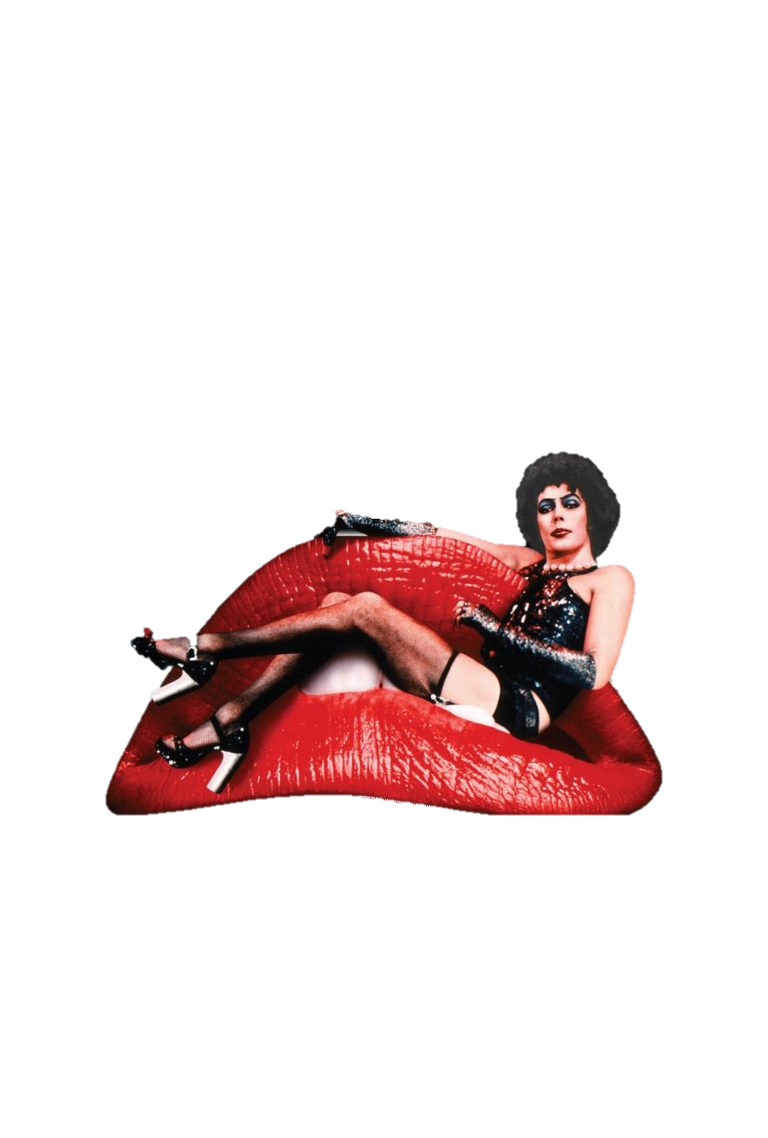 Sources
Six ways that 'The Rocky Horror Picture Show' is a religion (religionnews.com)

The Secret Jewish History of the Rocky Horror Picture Show (forward.com)

Rocky Horror, Hedwig and Religion: November 2010 (rockyhedwigreligion.blogspot.com)

The Rocky Horror Show: Queer Genesis – YouTube

Studying Religion: An Introduction, Russel T. McCutcheon 

Religion, Religions, Religious, J.Z. Smith
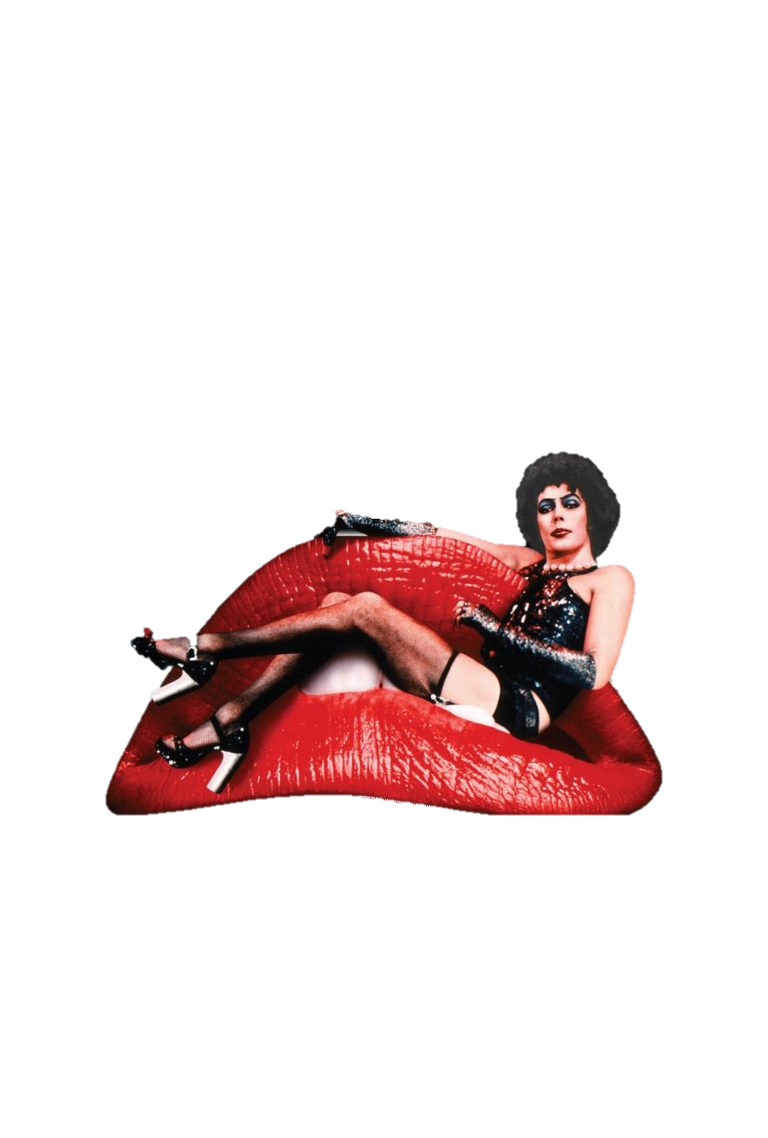